Введение
В современной зарубежной и отечественной научной литературе нет однозначного устоявшегося толкования понятия «регион». Слово «regio» (регион) в переводе с латинского языка означает «область, район; часть страны, отличающаяся от других областей совокупностью естественных и (или) исторически сложившихся, относительно устойчивых экономикогеографических и иных особенностей, нередко сочетающихся с особенностями национального состава населения» .
Регион как сложная социально-экономическая система
Термин «регион» появился в русском языке позже, чем термин «район». Его появление связано, прежде всего, с новым направлением в экономической науке - региональной экономикой, определение которой дал академик Н. Н. Некрасов. 
Основной критерий выделения региона - общность народнохозяйственных задач - основан на совокупности используемых или намечаемых к эксплуатации природных богатств, исторически сложившейся структуре хозяйственной деятельности или плановой структуре экономического развития»
Рисунок 1. Четыре парадигмы региона
Регион как квазигосударство представляет собой относительно обособленную подсистему государства и национальной экономики. Во многих странах такие регионы аккумулируют все больше функций и финансовых ресурсов, ранее принадлежавших центру (процессы децентрализации и федерализации). 
Одна из главных функций региональной власти - регулирование экономики региона. Взаимодействие общегосударственных (федеральных) и региональных властей, а также разные формы межрегиональных экономических отношений (например, в рамках межрегиональных ассоциаций экономического взаимодействия) обеспечивают функционирование региональных экономик в системе национальной экономики.
Регион как квазикорпорация - это крупный субъект собственности (региональной и муниципальной) и экономической деятельности. В таком качестве регионы становятся участниками конкурентной борьбы на рынках товаров, услуг, капитала (примерами могут служить защита торговой марки местных продуктов, соревнования за более высокий региональный инвестиционный рейтинг и т. п.). 
Регион как экономический субъект взаимодействует с национальными и транснациональными корпорациями. Размещение штаб-квартир и филиалов корпорации, их механизмы ценообразования, распределения рабочих мест и заказов, трансфертов доходов, уплаты налогов оказывают сильное влияние на экономическое положение регионов, В не меньшей степени, чем современные корпорации, регионы обладают значительным ресурсным потенциалом для саморазвития. Расширение экономической самостоятельности регионов (путем передачи экономических прав от центра) - одно из главных направлений рыночных реформ.
Подход к региону как рынку, имеющему определенные границы (ареал), акцентирует внимание на общих условиях экономической деятельности (предпринимательский климат) и особенностях региональных рынков различных товаров и услуг, труда, кредитно-финансовых ресурсов, ценных бумаг, информации, знаний и т. д.
Подход к региону как социуму (общности людей, живущих на определенной территории) выдвигает на первый план воспроизводство социальной жизни (населения и трудовых ресурсов, образования, здравоохранения, культуры, окружающей среды и т. д.) и развитие системы расселения. Изучение ведется в разрезе социальных групп с их особыми функциями и интересами. Данный подход шире экономического. Он включает культурные, образовательные, медицинские, социально-психологические, политические и другие аспекты жизни регионального социума, синтезу которых региональная наука с самого начала уделяла большое внимание.
Некоторые авторы выделяют наиболее часто употребляемые критерии для формирования понятия «регион»: (рис.2)
Любая система входит в состав другой (более крупной) системы, которая является для нее внешней средой. (рис.3)
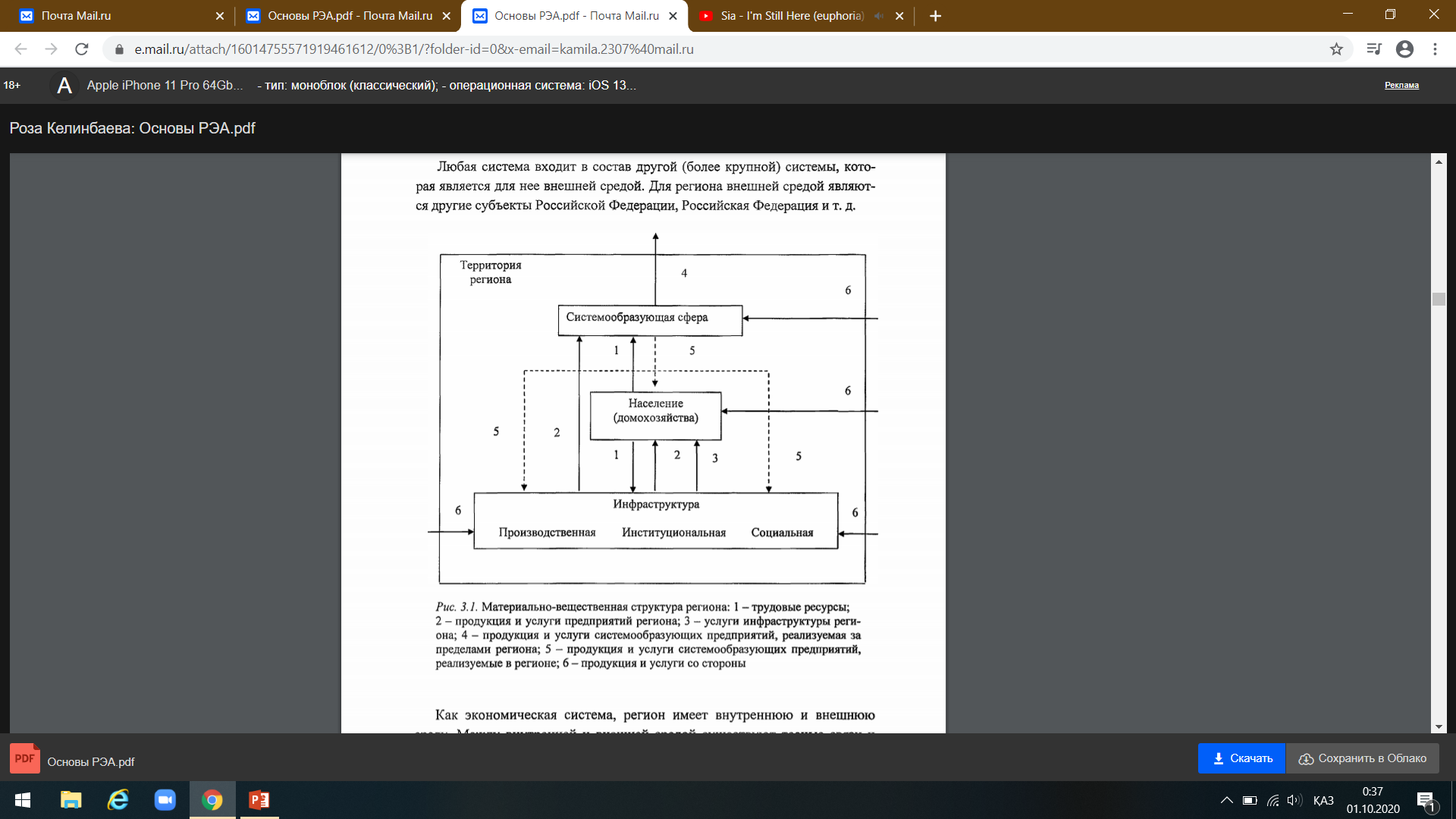 Регион - это сложная система с интенсивными внутренними и внешними связями, которая в свою очередь является подсистемой государства. 
Эта система включает в себя три составляющих: природно-экологическую, хозяйственно-экономическую (производственную) и социальную, каждая из которых играет свою функциональную роль
Рисунок 4. Три составлящих системы региона
Инфраструктура региональной экономики характеризуется тремя специфическими свойствами: 
- все составляющие ее объекты (отрасли и подотрасли) не создают материальных продуктов, а ориентированы исключительно на предоставление услуг производственного и непроизводственного характера, поэтому затраты на ее создание могут окупиться лишь по прошествии периода рентабельной работы хозяйствующих единиц; 
- современное производство не может развиваться без предварительного инфраструктурного обустройства территории; 
- уровень развития инфраструктуры определяет в каждый данный момент возможности экономического развития региона, его инвестиционную привлекательность.
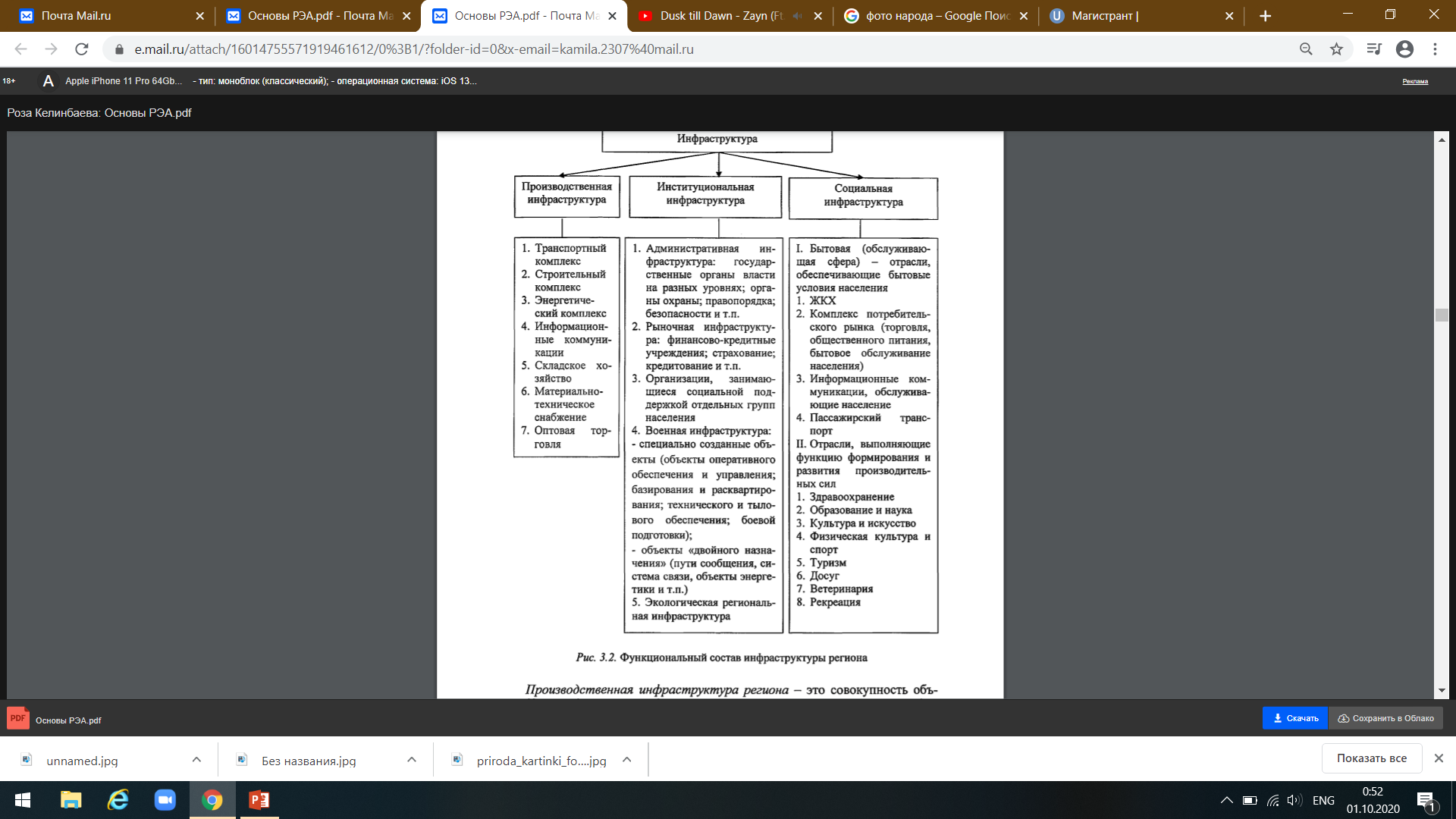 Рисунок 5. Функциональный состав инфраструктуры региона
Для оценки эффективности региональной инфраструктуры можно использовать следующие критерии: 
1) увеличение инфраструктурных издержек (издержек на создание и развитие региональной инфраструктуры) на одного жителя региона; 
2) прирост инфраструктурных издержек должен быть меньше прироста валового регионального продукта.
Анализ экономико-географического положения региона
Особую роль в развитии любой территории играет экономикогеографическое положение (ЭГП), являющееся ее важной специфической характеристикой в региональных исследованиях, анализе, планировании и прогнозировании. ЭГП, так же как и геополитическое положение (ГПП), предопределяет многие аспекты пространственного развития и место региона в территориальном разделении труда.
В соответствии с классическим определением Н. Н. Баранского экономико-географическое положение - это отношение какого-либо места, района или города ко вне его лежащим объектам (как природного порядка, так и созданным в процессе хозяйственной деятельности человека), имеющим для него экономическое значение.
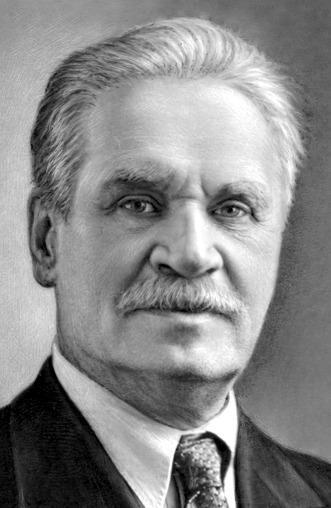 Рисунок 6. Три уровня ЭГП по Баранскому Н.Н.
ЭГП - это интегральная категория, основными составляющими которой являются:
 - транспортно-географическое (транзитное) положение - положение региона по отношению к основным транспортным магистралям с учётом их мощности, степени загруженности и стоимости перевозок, и элементам транспортно-логистической инфраструктуры. 
- промышленно-географическое положение - по отношению к крупным промышленным и научно-техническим центрам (технополисам), источникам производства топлива и энергии; 
- агро-географическое положение - относительно ареалов производства продукции растениеводства и животноводства, крупных продовольственных баз, центров потребления сельскохозяйственной продукции и продовольственных товаров;
 - ресурсно-географическое положение - по отношению к районам, обеспеченным разными видами природных ресурсов, к крупным месторождениям полезных ископаемых;
 - рыночно-географическое положение - относительно рынков сбыта товаров и услуг, производимых в стране, ближайших торгово-экономических партнеров, межрегиональных и международных торговых путей;
 - демо-географическое положение - относительно мест концентрации населения с учетом демографической, половозрастной, профессиональнообразовательной структуры и миграционных потоков трудовых ресурсов; 
- рекреационно-географическое положение - относительно районов и центров рекреации, пространственных кластеров санаторно-курортной и туриндустрии;
 - природно-географическое положение - относительно районов с богатыми природными ресурсами и благоприятными природными условиями; 
 - геополитическое положение - относительно политических и военных центров, районов потенциальных военных конфликтов и т.п. Важной особенностью геополитическое положения государства является компактность и целостность его территории. 
- финансово-географическое положение - положение региона относительно крупных финансовых и инвестиционных центров, а также государств, располагающих значительными финансовыми ресурсами;
 - инновационно-географическое положение - относительно научновысокотехнологических, инновационных центров, кластеров, ареалов развития IT-индустрии и хайтека;
 - агломерационно-географическое положение - относительно крупных центров с выраженным «эффектом агломерации».
Интеграция (от латинского integratio - «соединение») — это объединение каких-либо субъектов экономики, развитие и углубление связей между ними в границах отдельных регионов страны или мира.
В экономической географии под интеграцией понимается объективно обусловленный, имеющий преимущественно региональный характер процесс сближения, взаимного приспособления и в определенной мере объединения хозяйств нескольких государств, характеризующихся соседским экономико-географическим положением (имеющих общую государственную границу) и наличием общих культурно-исторических традиций
Интенсивность интеграционных отношений находится в прямой зависимости от трех основных пространственных факторов:
В настоящее время географический размер территории не сводится только к ее площади. Для измерения и сопоставления размеров одного региона с другими регионами округа (страны) может быть использован средний географический индекс размера (//), рассчитываемый как средняя арифметическая из долей региона в округе по площади (S^ населению (Д) и объему промышленного производства (Д)ь :
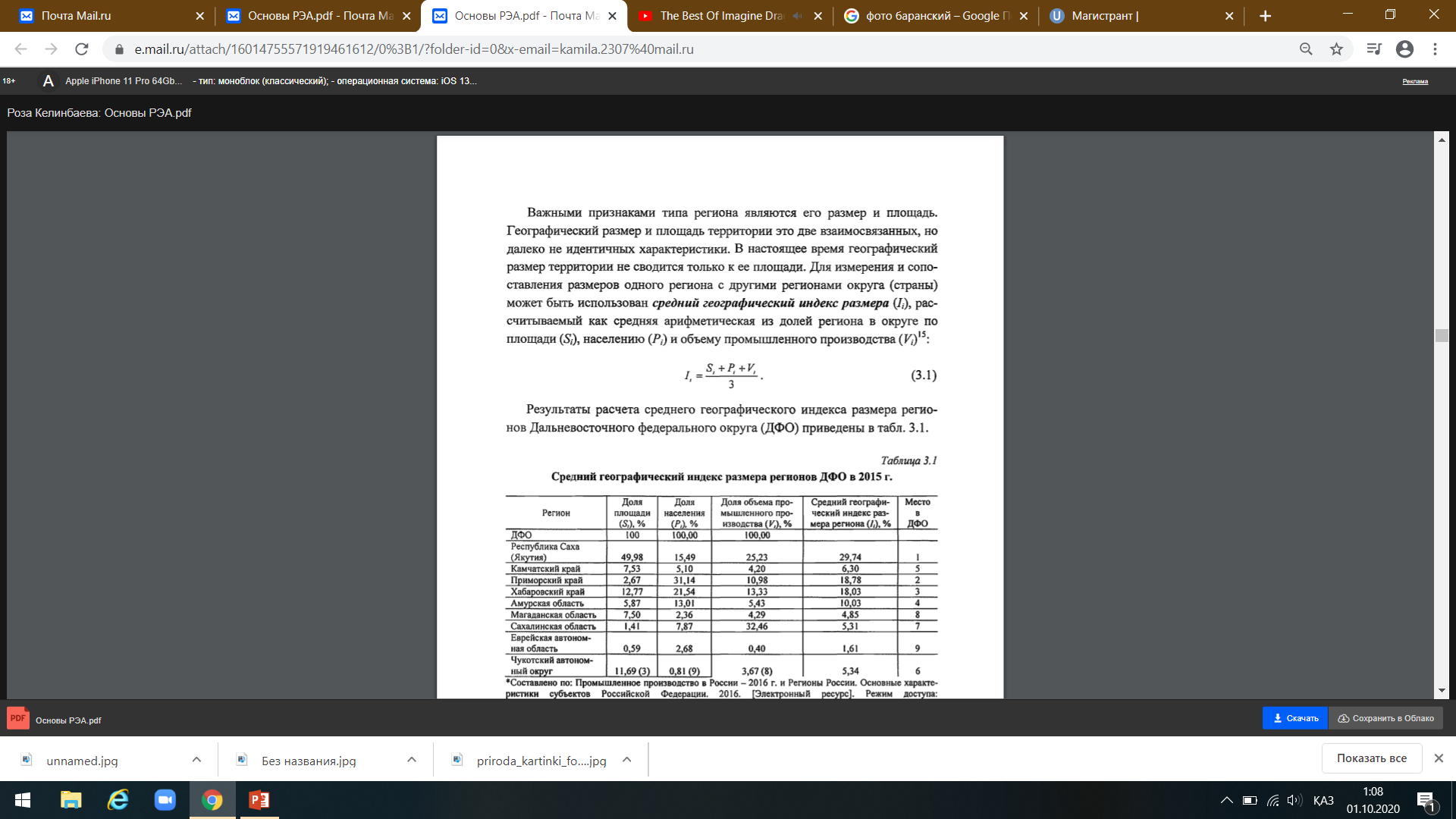 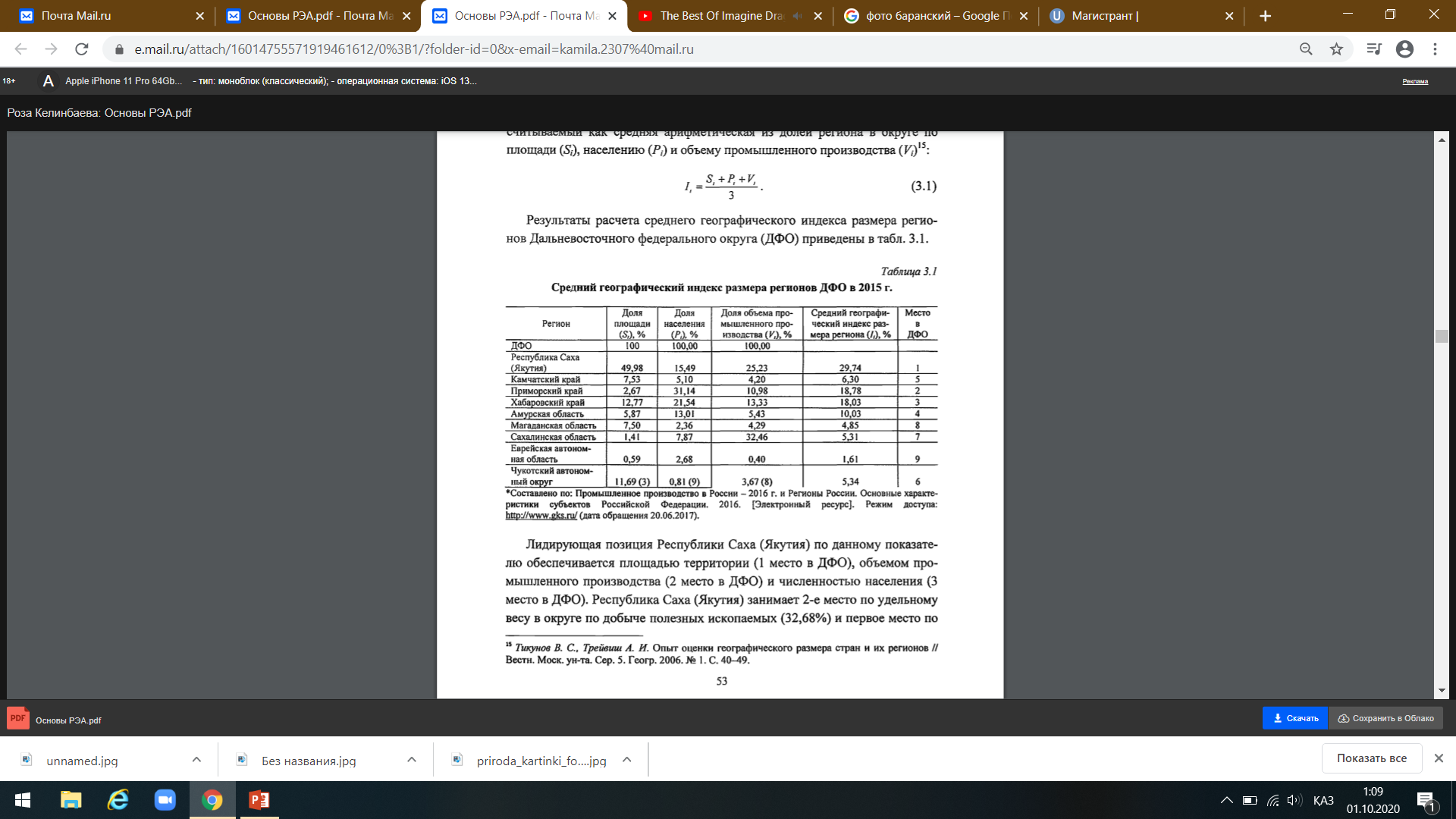 При определении места объекта (в первую очередь, его центральности) в транспортной сети часто используют метод топологических расстояний из теории графов, в соответствии с которым расстояние между объектами измеряется суммой чисел Кенига - числа ребер от одного объекта до всех остальных. Результаты измерений оформляются в виде матрицы топологоческих расстояний. Матрица составляется по графу железнодорожной сети. Чем меньше число ребер графа, соединяющих данный объект с другими, тем выгоднее его положение в системе.
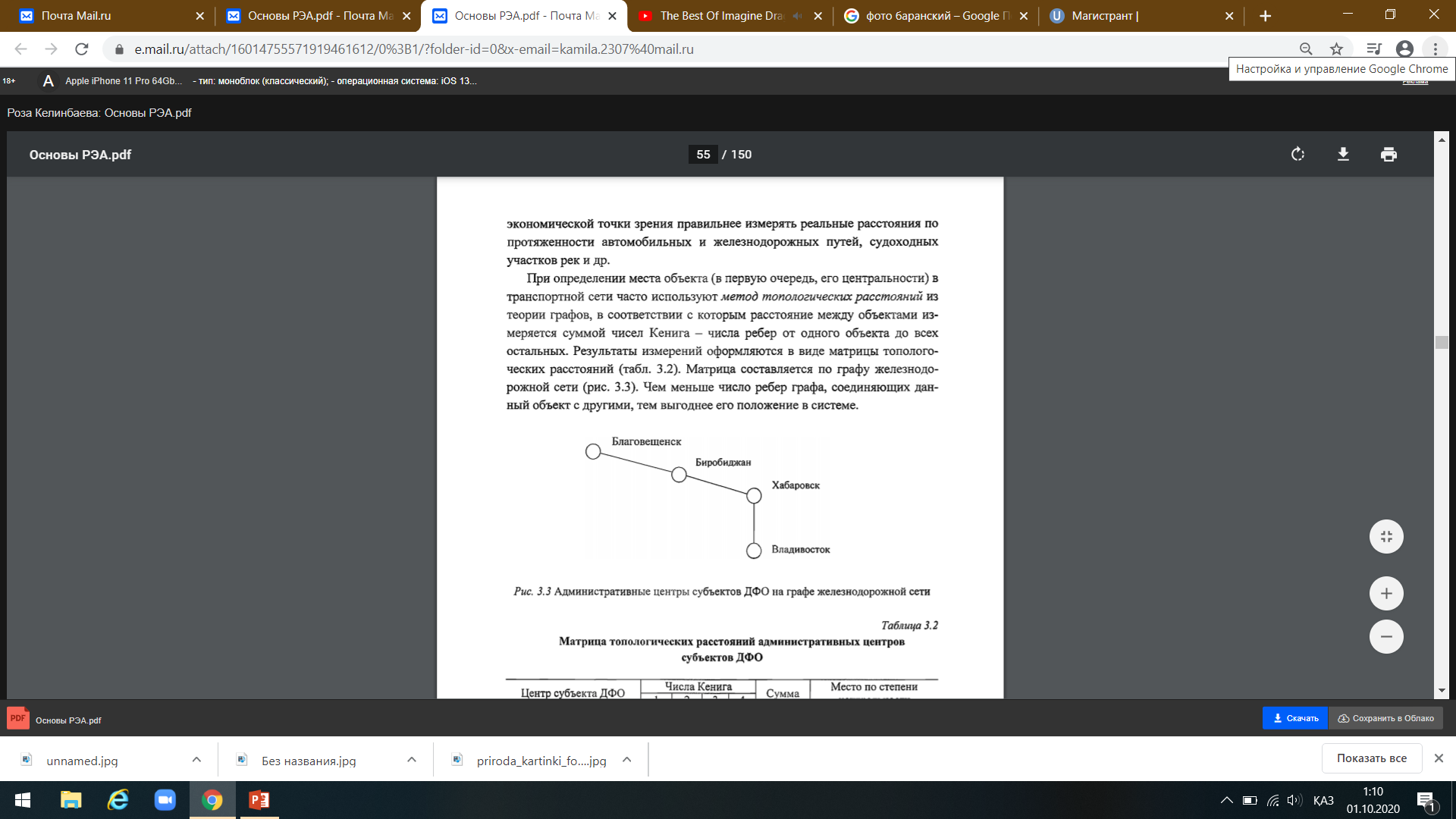 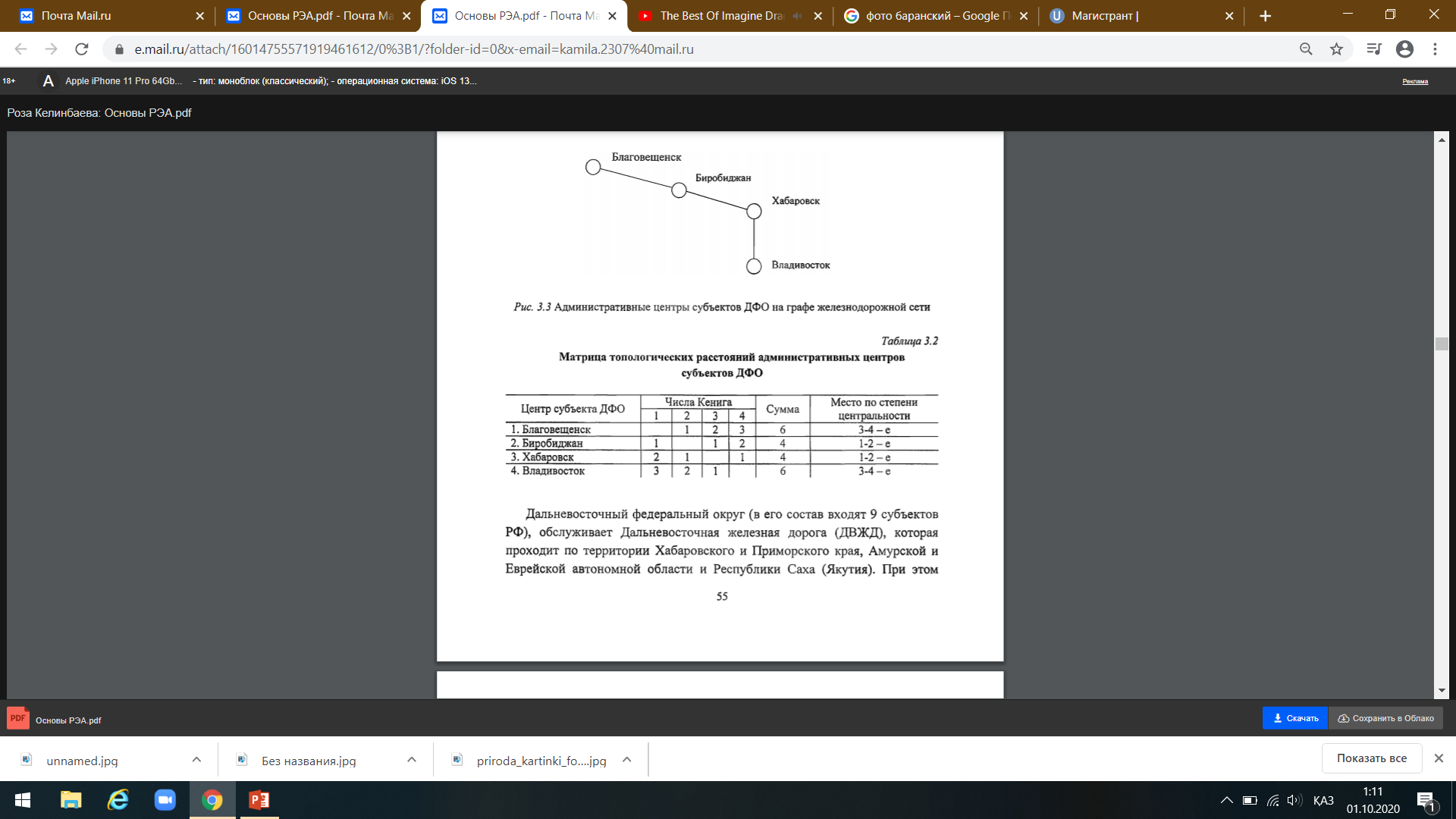 Показатели ЭГП «максимальное и минимальное расстояние между административными территориями» можно определить через расстояния между центрами этих территорий (центрами субъектов округа или страны). 
В качестве показателя ЭГП «удаленность от наиболее развитого региона страны», как правило, берется расстояние от центра субъекта  до Москвы. При этом считается, что чем меньше данное расстояние, тем лучше ЭГП субъекта .
К недостаткам данного метода относятся субъективность выбора показателей и бальных оценок, отсутствие весов для различных показателей, а также недостаточная формализация.
Анализ специализации и отраслевой структуры регионов
Каждый регион в рамках экономического пространства страны имеет собственную специализацию, которая представляет собой концентрацию на его территории конкретных видов производств, удовлетворяющих своей продукцией не только собственные потребности, но также и потребности других регионов страны и даже в ряде случаев экспортирующих продукцию в другие страны.
Специализация регионов может быть рассчитана тремя способами: 
- по ведущей доле занятых; 
- с помощью коэффициента специализации; 
-по лидирующему комплексу промышленности
Для количественного определения уровня специализации регионов используется ряд показателей.
Коэффициент локализации (сосредоточения) отрасли на территории региона. Коэффициент (Кл) рассчитывается на основе сопоставления отраслевой структуры хозяйства региона с аналогичной структурой хозяйства страны в целом.
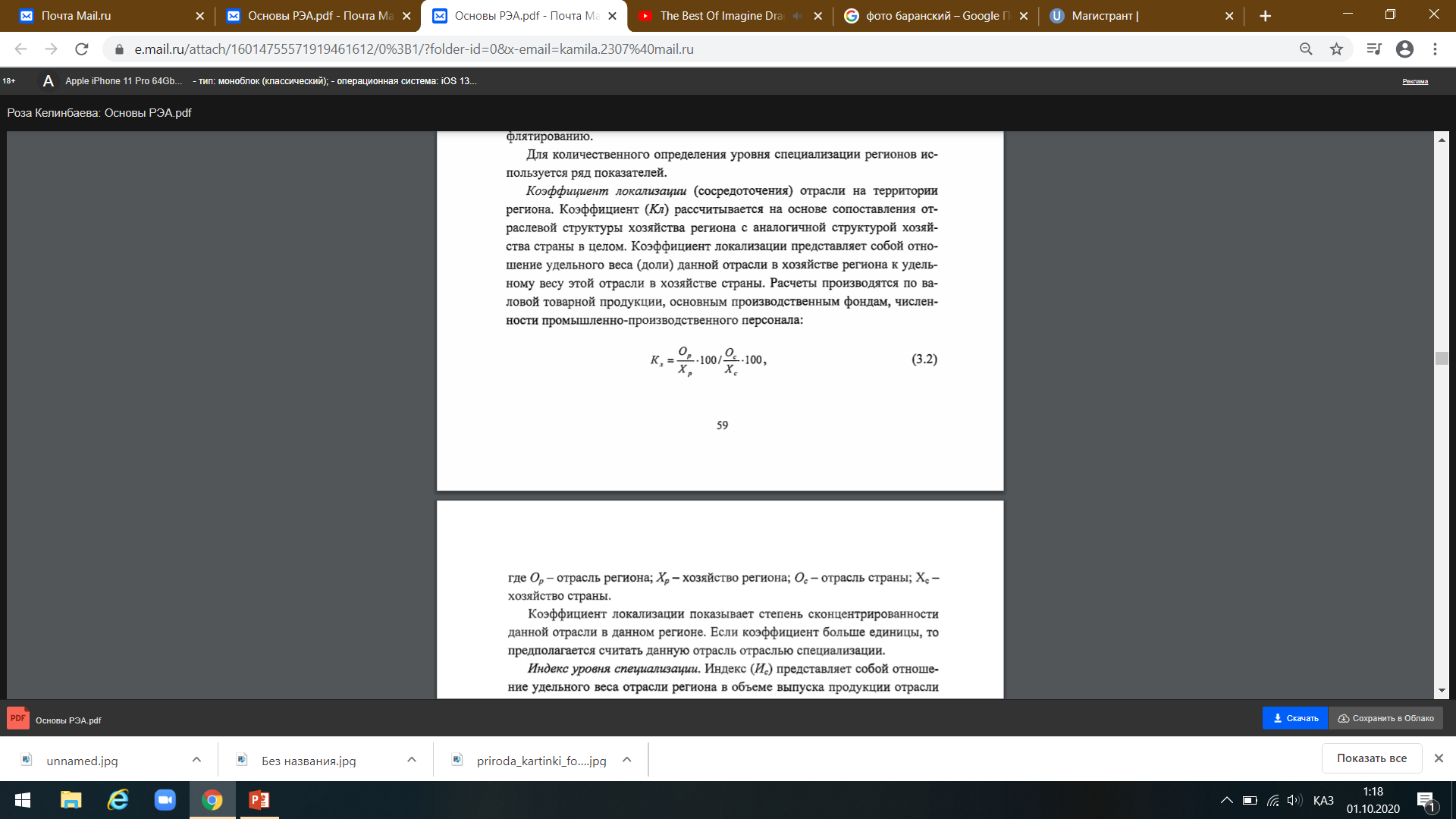 Op - отрасль региона; Хр - хозяйство региона; Ос — отрасль страны; Хс - хозяйство страны.
Индекс уровня специализации. Индекс (Ис) представляет собой отношение удельного веса отрасли региона в объеме выпуска продукции отрасли страны к удельному весу хозяйства региона в хозяйстве страны.
Коэффициент уровня развития отрасли в регионе (Ку) представляет собой отношение объема произведенной продукции отрасли в регионе к объему ее потребления в данном регионе:
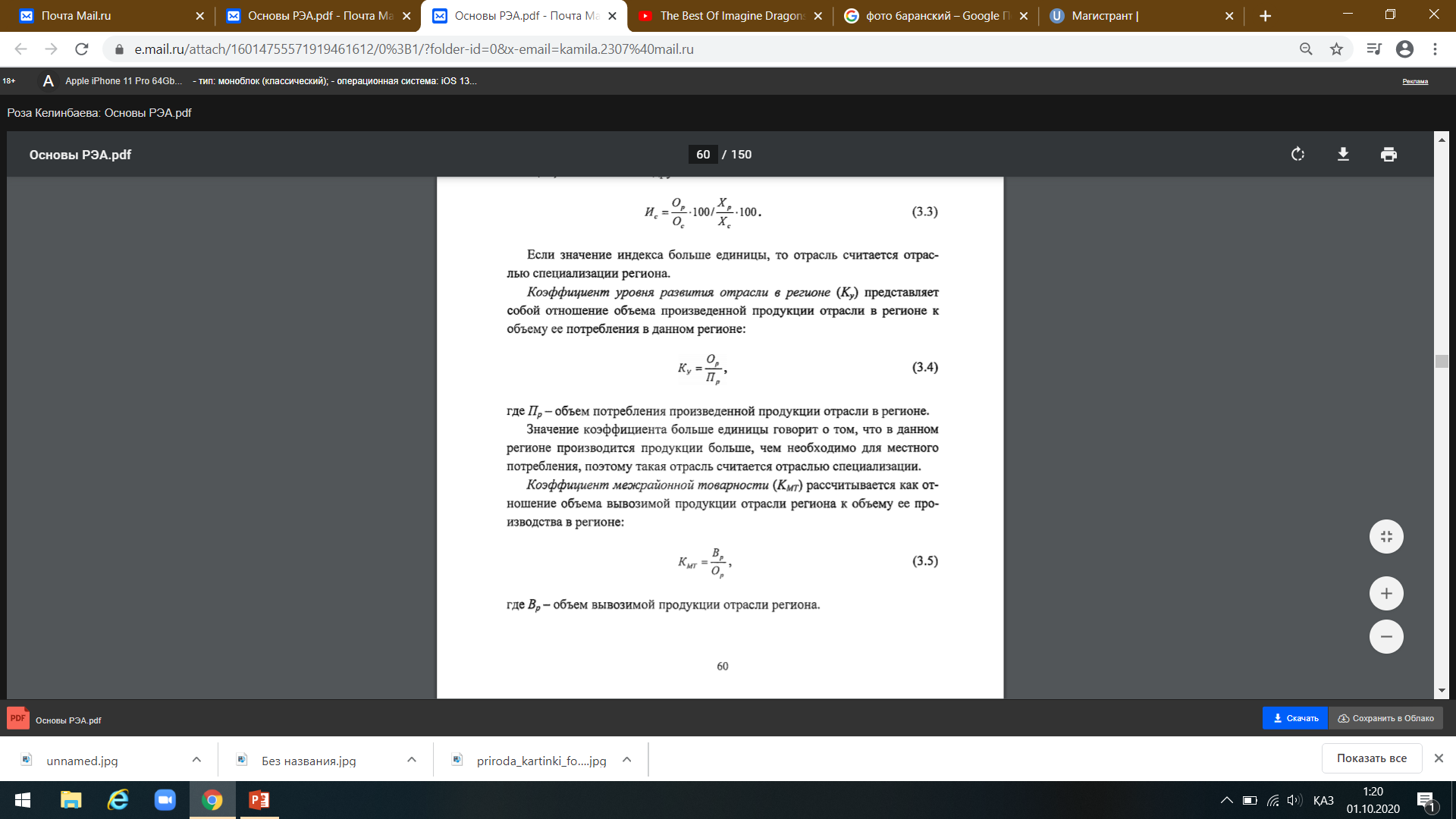 Пр - объем потребления произведенной продукции отрасли в регионе
Коэффициент межрайонной товарности (Кмт) рассчитывается как отношение объема вывозимой продукции отрасли региона к объему ее производства в регионе:
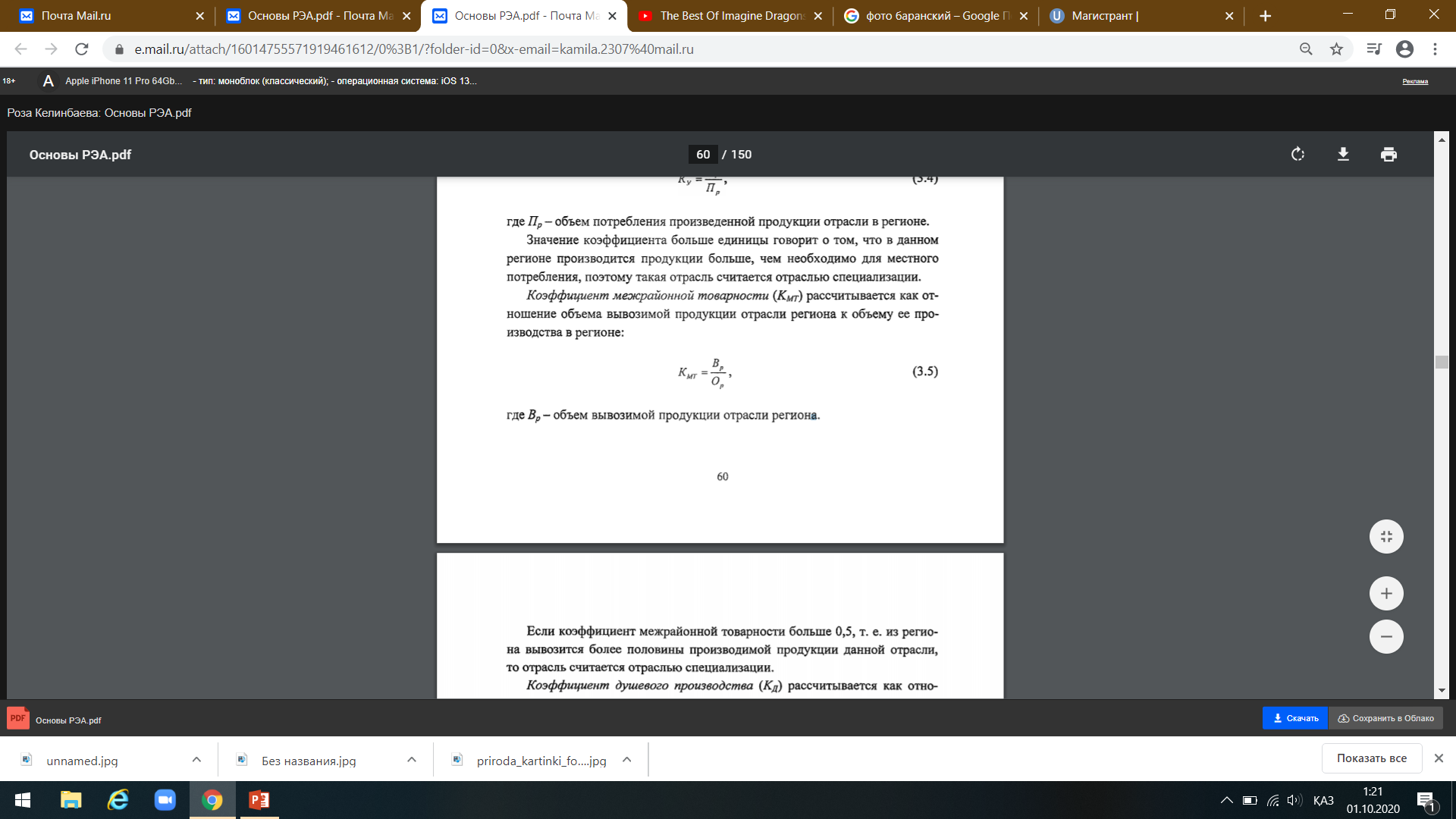 Вр - объем вывозимой продукции отрасли региона
Коэффициент душевого производства (Кд) рассчитывается как отношение удельного веса данной отрасли региона в соответствующей отрасли хозяйства страны к удельному весу населения региона в населении страны:
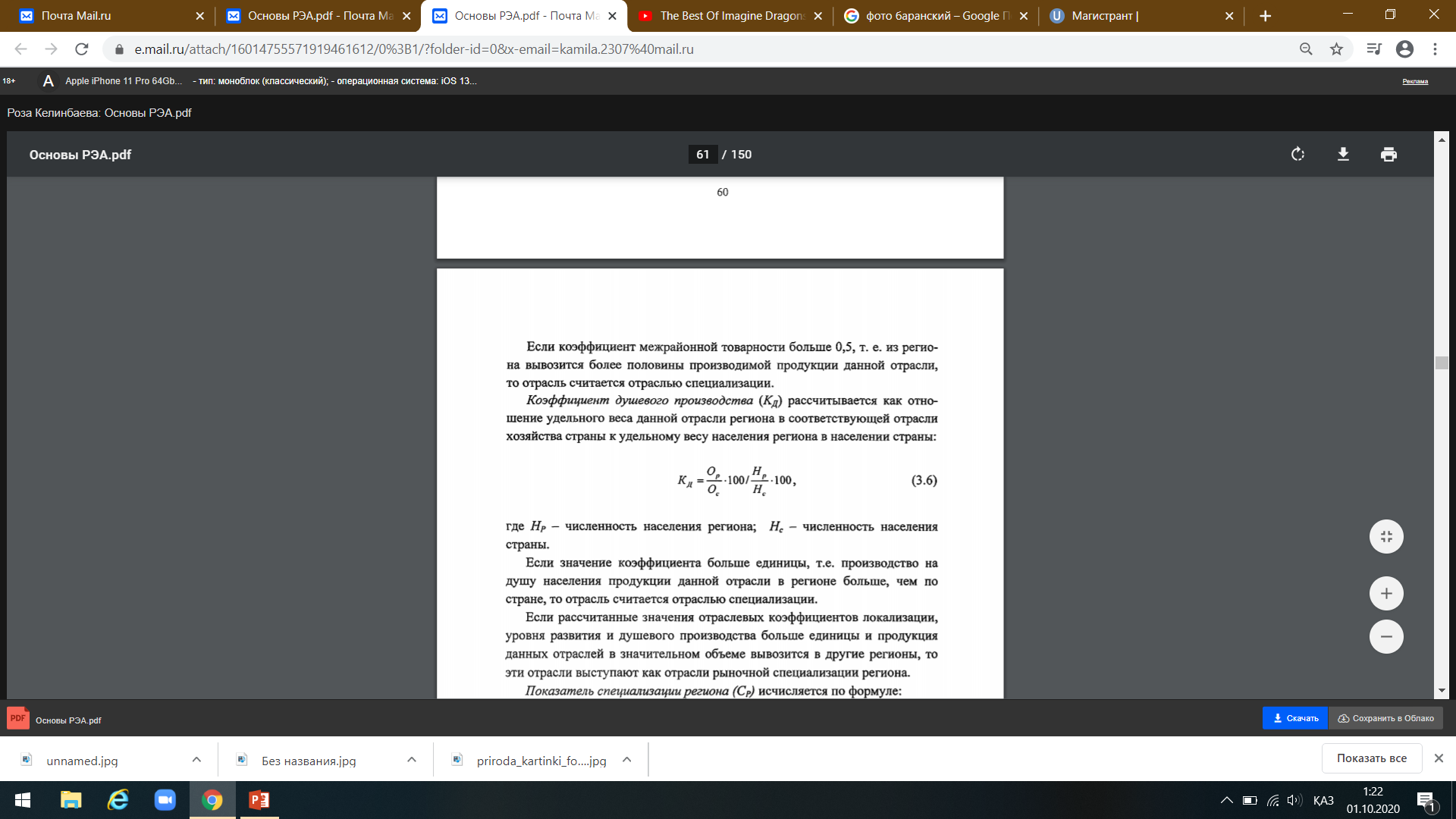 НР - численность населения региона; Нс - численность населения страны
Важное место в системе региональных отношений занимают вопросы выявления отраслей сложившейся специализации региона и обоснования направления его эффективной специализации. 
Для определения отраслей специализации региона должна быть использована система теоретически обоснованных показателей, тесно взаимосвязанных с другими показателями территориального разделения труда. 
Так как в основе рыночной специализации региона лежит территориальное разделение общественного труда, то и определение специализированных отраслей должно быть основано на выявлении участия региона в общественном разделении труда.
Эффективность производства. Одним из главных критериев размещения отраслей на определенной территории является показатель их экономической эффективности.
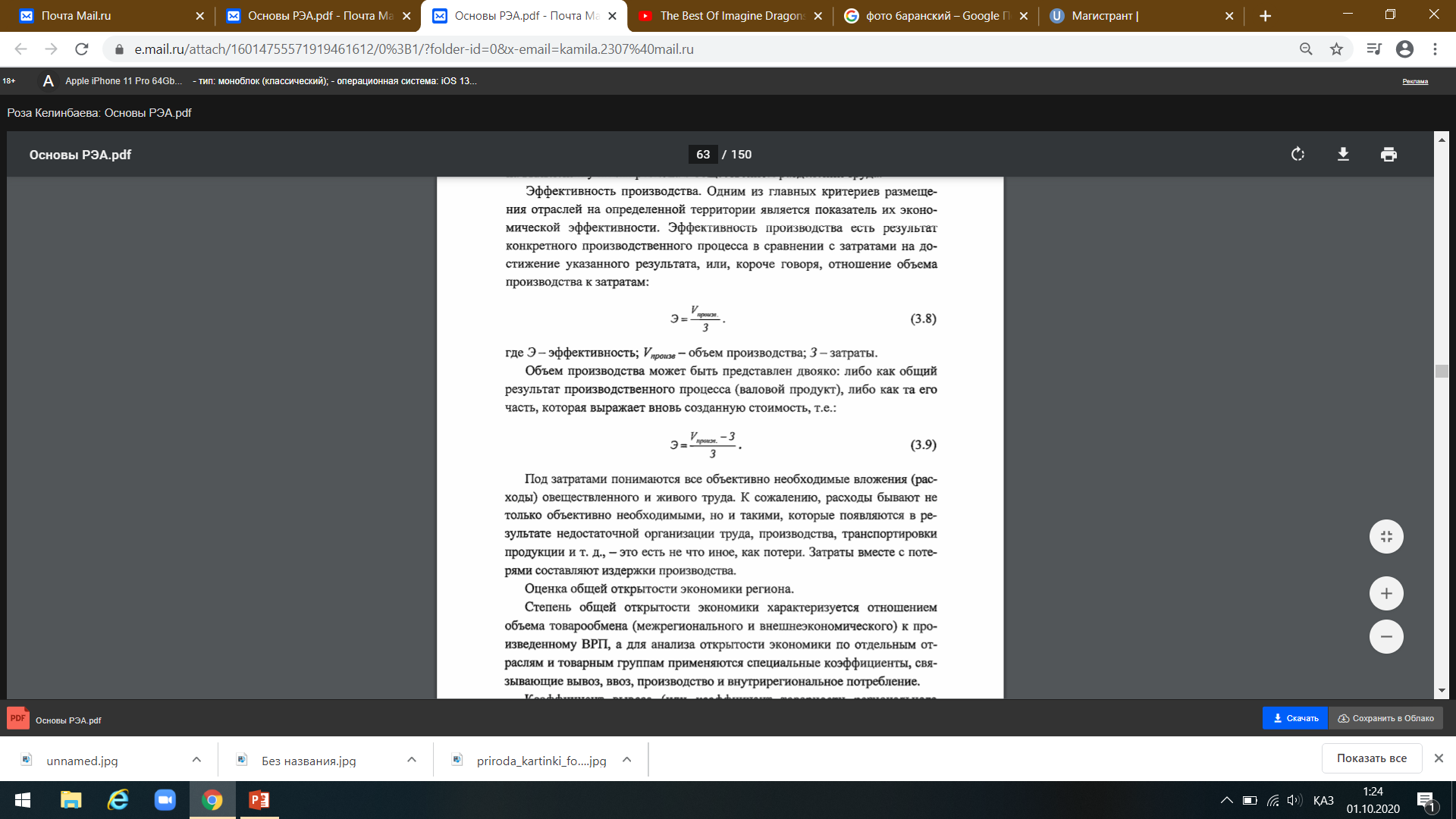 Э - эффективность; Vnp0ll3e ~~ объем производства; 3 - затраты.
Коэффициент вывоза (или коэффициент товарности регионального производства):
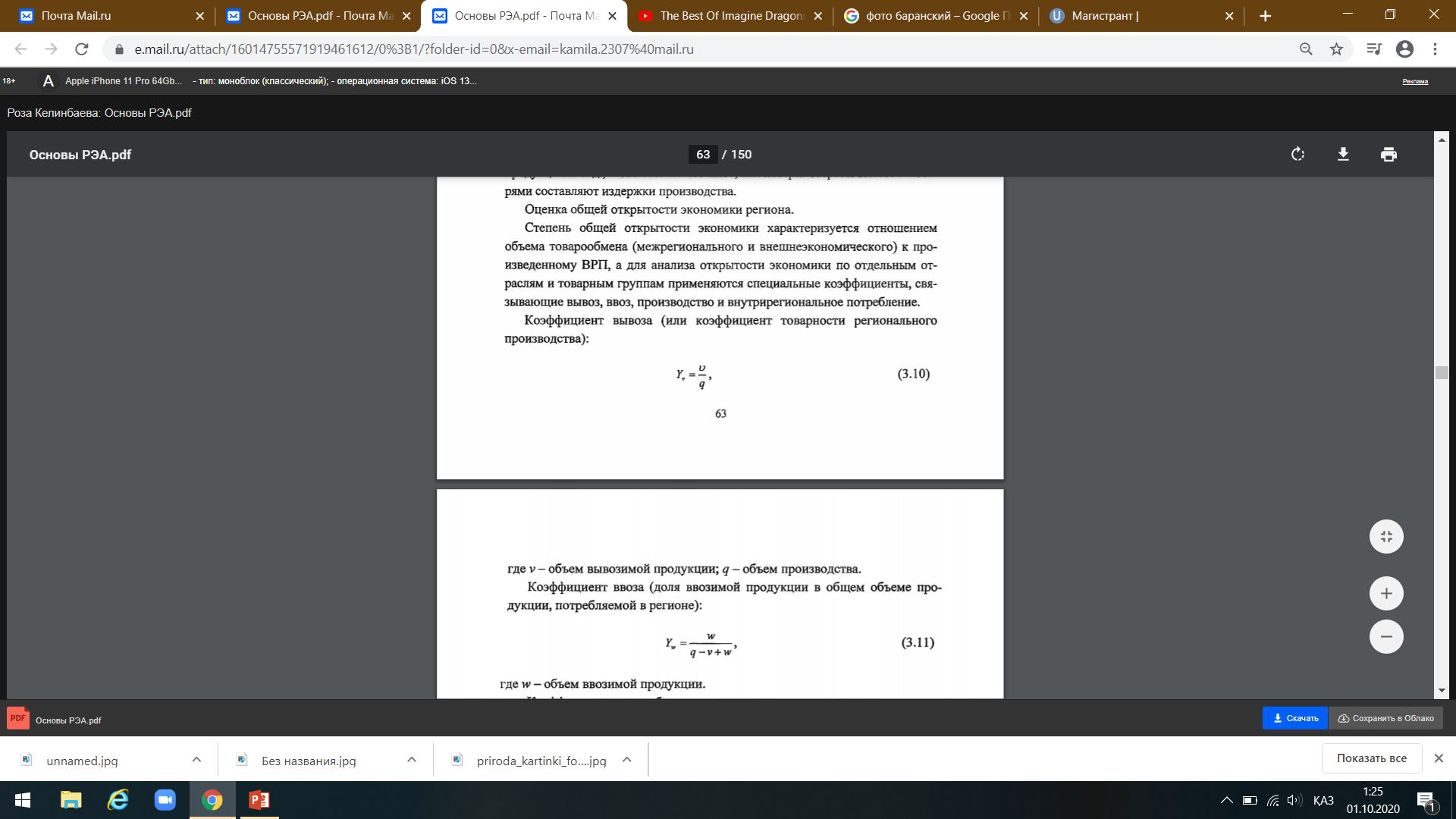 v - объем вывозимой продукции; q - объем производства
Коэффициент ввоза (доля ввозимой продукции в общем объеме продукции, потребляемой в регионе):
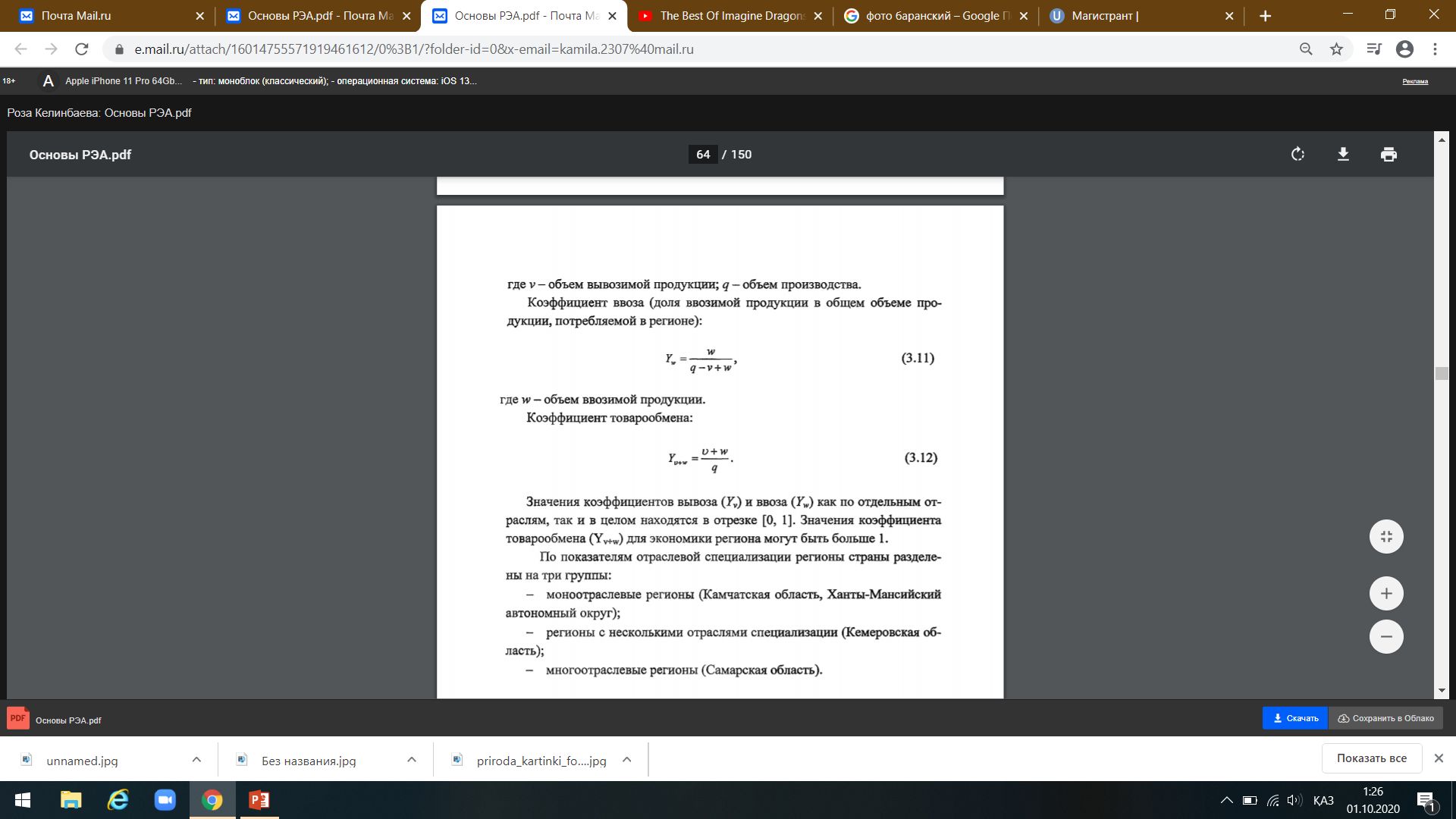 w - объем ввозимой продукции
Коэффициент товарообмена:
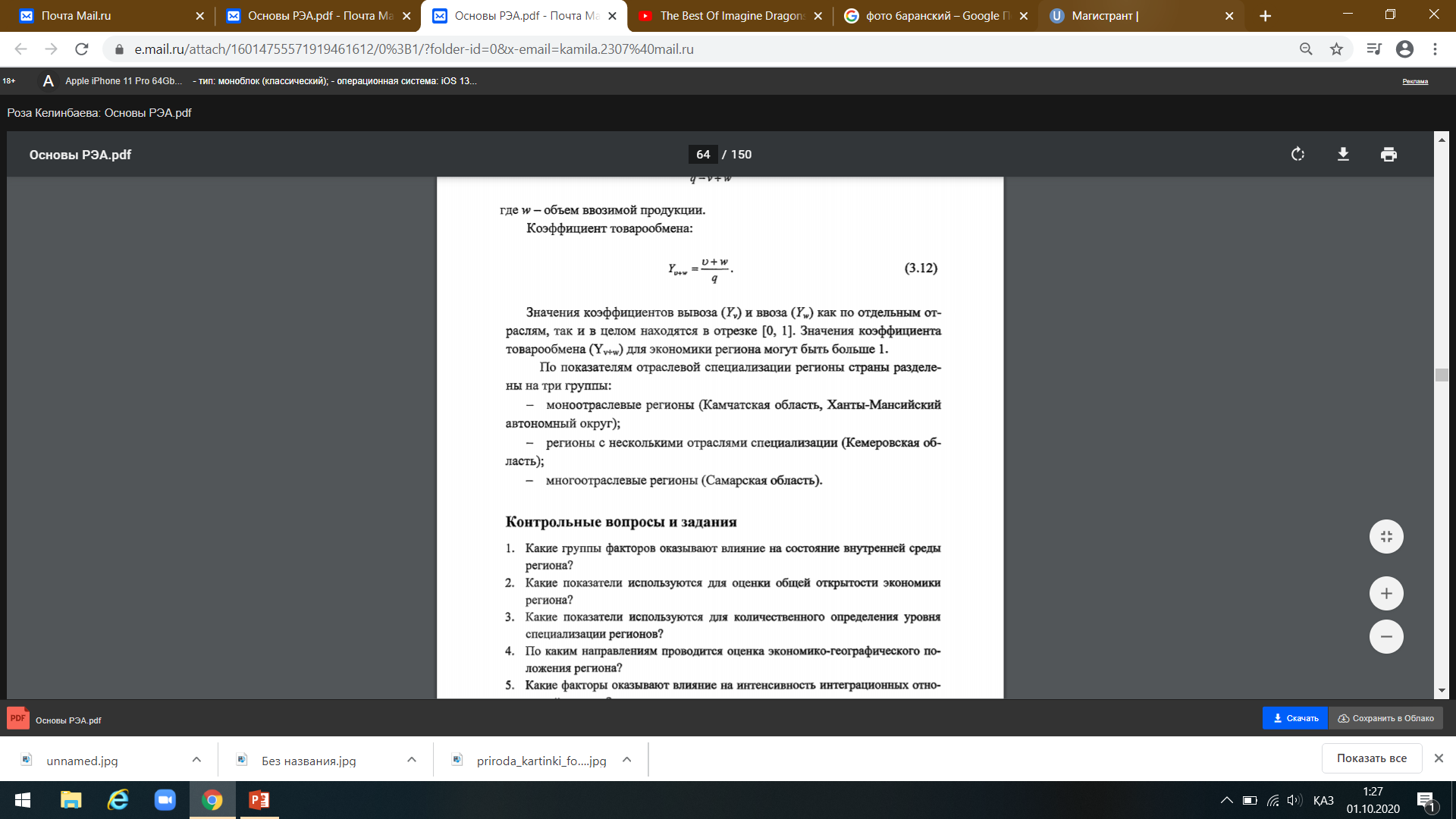 Значения коэффициентов вывоза (7„) и ввоза (Гк) как по отдельным отраслям, так и в целом находятся в отрезке [О, 1]. Значения коэффициента товарообмена (Yv~w) для экономики региона могут быть больше 1
По показателям отраслевой специализации регионы страны разделены на три группы: 
- моноотраслевые регионы (Камчатская область, Ханты-Мансийский автономный округ); 
- регионы с несколькими отраслями специализации (Кемеровская область); 
- многоотраслевые регионы (Самарская область)